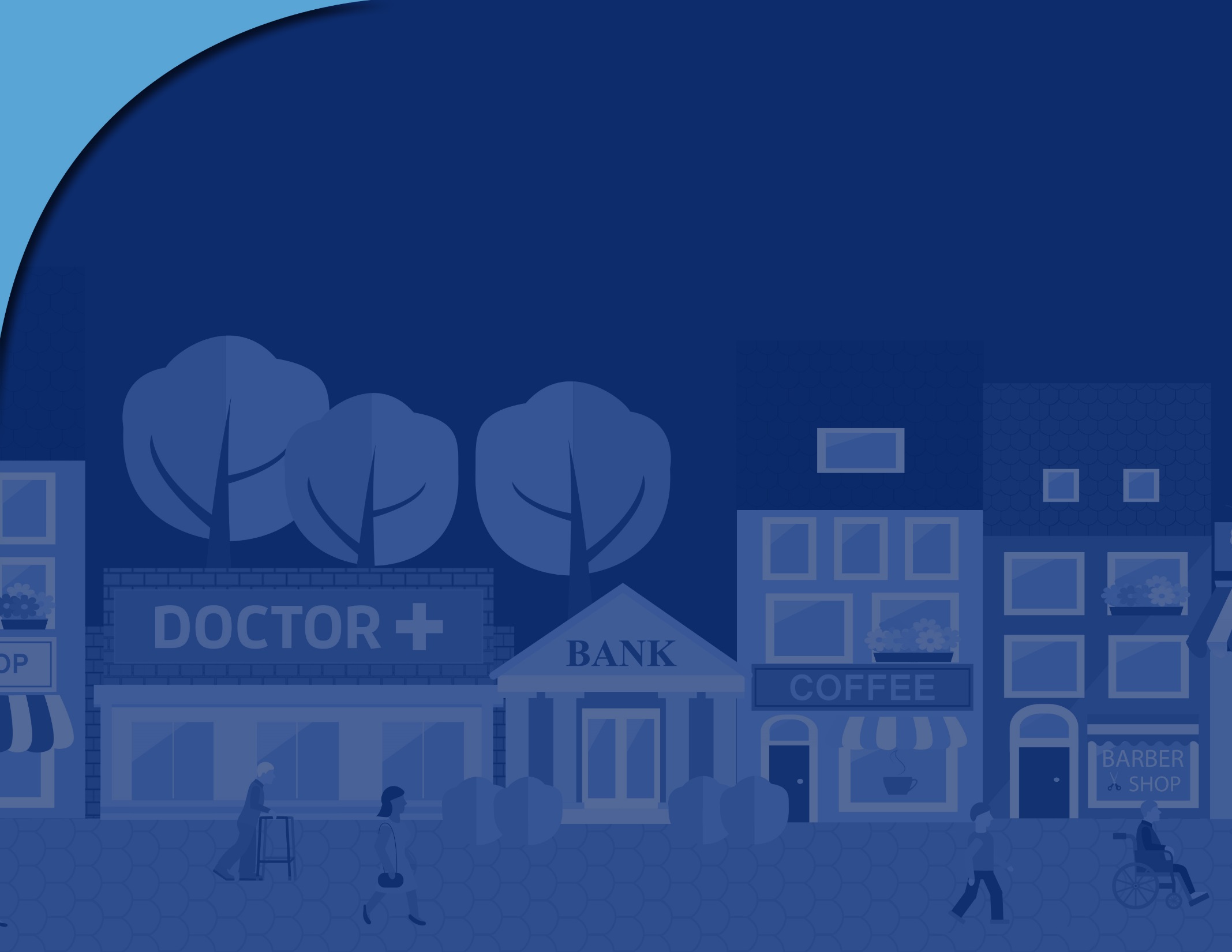 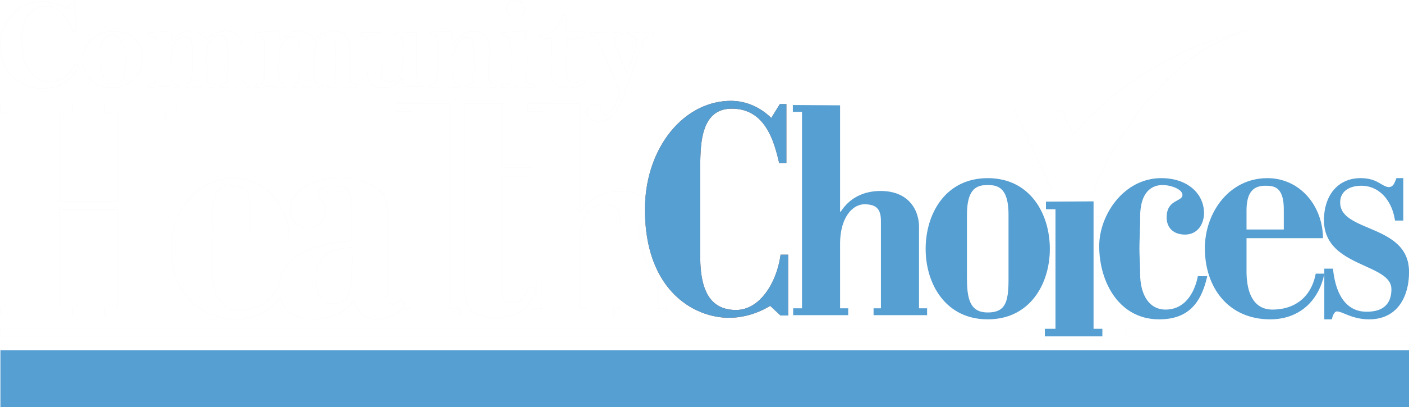 FED DATA
Tyrone Williams, Chief, Assessment Unit  
Office of Long-Term Living
Department of Human Services
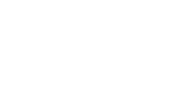 1
FEDs MA LTSS
Total=76,590 FEDs
41753
2
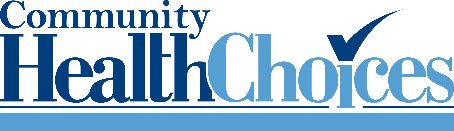 FED Results MA LTSS
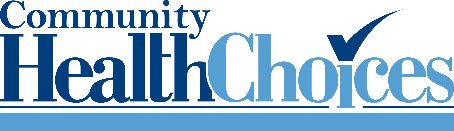 3
HCBS FED Results
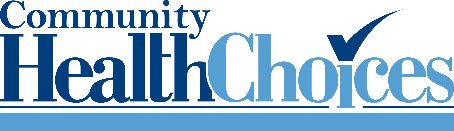 4
Assessor Input HCBS
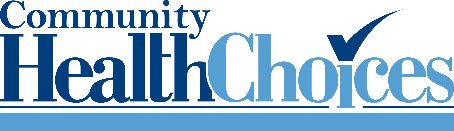 5
Nursing Facility FED Results
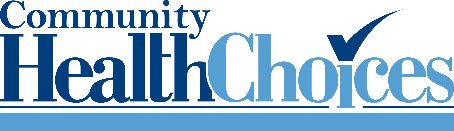 6
Assessor Input Nursing Facility
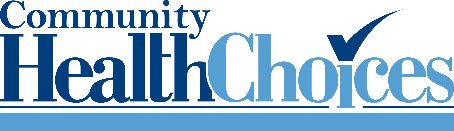 7
LIFE FED Results
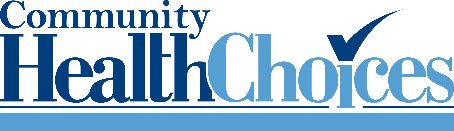 8
Assessor Input LIFE
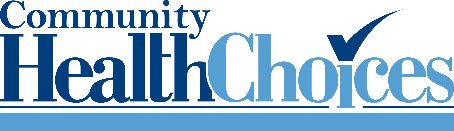 9
FEDs Non-MA LTSS
Total=2869 FEDs
562
2307
10
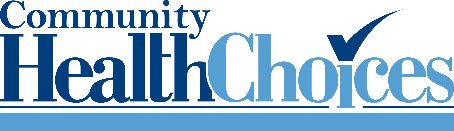 Dom Care FED Results
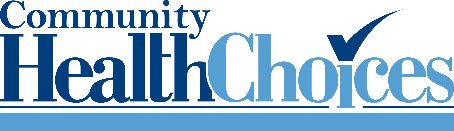 11
Assessor Input Dom Care
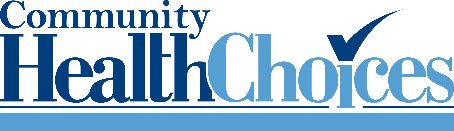 12
Personal Care Home FED Results
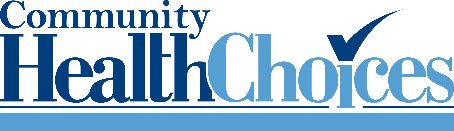 13
Assessor Input-Personal Care Home
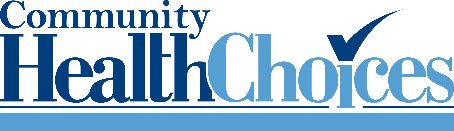 14
OLTL Medical Reviews
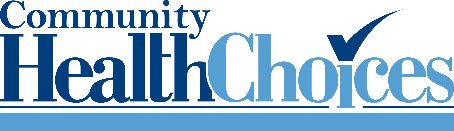 15
Medical Reviews All Program Types
April 2019-January 2020
Percentage of Medical Reviews requested=6%
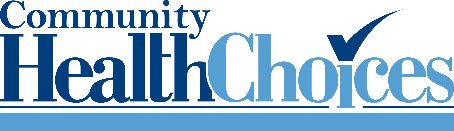 16
Medical Reviews All Program Types
April 2019-January 2020
Overall 65% of medial reviews are NFI.
Generally, assessors and medical reviews agree with FED outcomes whether NFCE or NFI.
NFI outcomes are necessary for PCH supplement and Dom care eligibility and therefore may drive increases in NFCE assessor and medical review disagreements.
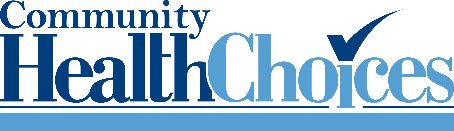 *Assessor disagreements don't overturn a FED result
17
Medical Reviews MA LTSS
April 2019-January 2020
Percentage of Medical Reviews requested=6%
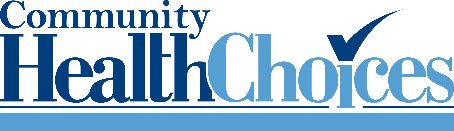 18
Medical Director Reviews HCBS
April 2019-January 2020
94% of assessors and 89% of medical reviews agree with FED outcomes for waiver services whether NFCE or NFI.
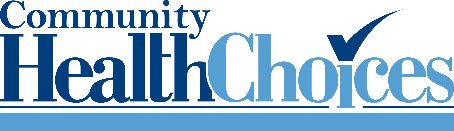 19
Medical Director Reviews Nursing Facility
April 2019-January 2020
75% of assessors and medical reviews agree with FED outcomes for nursing facilities.
Nursing facility short term stays drove the majority of the 25% disagreements with FED outcomes due to borderline needs.
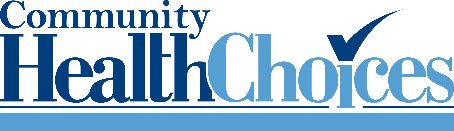 20
Medical Director Reviews LIFE
April 2019-January 2020
50/50 Medical review FED outcome
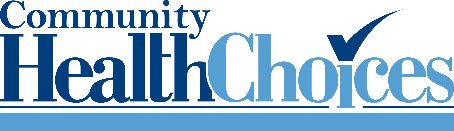 21
Medical Reviews Non-MA LTSS
April 2019-January 2020
Percentage of Medical Reviews requested=11%
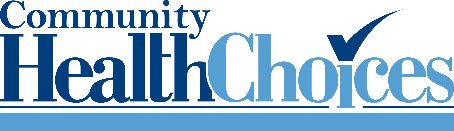 22
Medical Director Reviews Dom Care
April 2019-January 2020
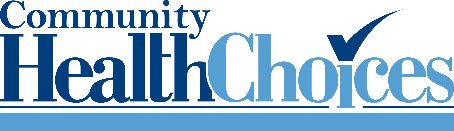 23
Medical Director Reviews PCH
April 2019-January 2020
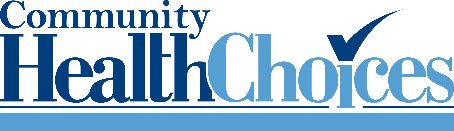 24